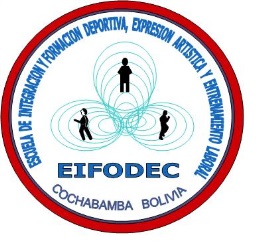 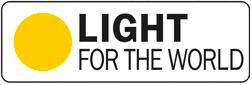 INFORME MUNDIAL SOBRE DISCAPACIDAD
Lic. Claudia Avila M.
¿Qué es informe mundial sobre la discapacidad?
Es un documento internacional elaborado por + de 70 países que reúne toda la información disponible sobre la discapacidad con el fin de mejorar la vida de las personas con discapacidad

La Organización Mundial de la Salud, y el Grupo del Banco Mundial la publican en junio de 2011
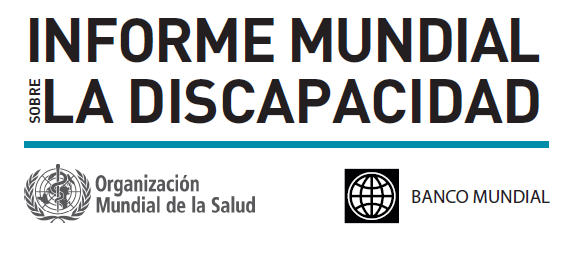 RELACIONADO alModelo de la CIF
La Clasificación Internacional del Funcionamiento, de la Discapacidad y de la Salud (CIF) constituye el marco conceptual de la OMS para una nueva comprensión del funcionamiento, la  discapacidad y la salud

Posee 4 componentes: funciones y  estructuras corporales, actividad y participación, factores ambientales y factores personales
Mirada Biopsicosocial

Bienestar
Calidad De Vida
Hemiplejia
Miembro superior e inferior de un hemisferio del cuerpo
Deporte
Del movimiento
Escuela
Actitud
¿Cuál es el propósito del Informe Mundial?
Tiene como propósito "proporcionar datos destinados a la formulación de políticas y programas innovadores que mejoren las vidas de las personas con discapacidades”
(Directora general de la OMS, Margaret Chan, 
Presidente del Grupo del Banco Mundial, Robert B. Zoellick)

Ofrecer a los gobiernos y la sociedad civil un análisis exhaustivo de la importancia de la discapacidad y de las respuestas proporcionadas, basado en las mejores pruebas disponibles, y
Recomendar la adopción de medidas de alcance nacional e internacional.
DATOS DEL INFORME MUNDIAL
POBLACIÓN
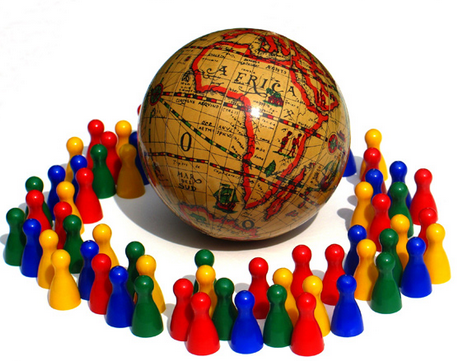 Cantidad de PCD en el Mundo
Se estima que más de mil millones de personas viven con algún tipo de discapacidad; o sea, alrededor del 15% de la población mundial. De ellas, casi 200 millones experimentan dificultades considerables en su funcionamiento.
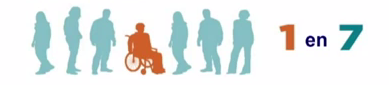 1 cada 7 personas tiene algún tipo de discapacidad
Cifras al alza
El número de personas con discapacidad está creciendo, debido a:

Envejecimiento de la población 
Incremento global de los problemas crónicos de salud asociados a discapacidad (diabetes, las enfermedades cardiovasculares y los trastornos mentales)
Lesiones causadas por accidentes, violencia y desastres
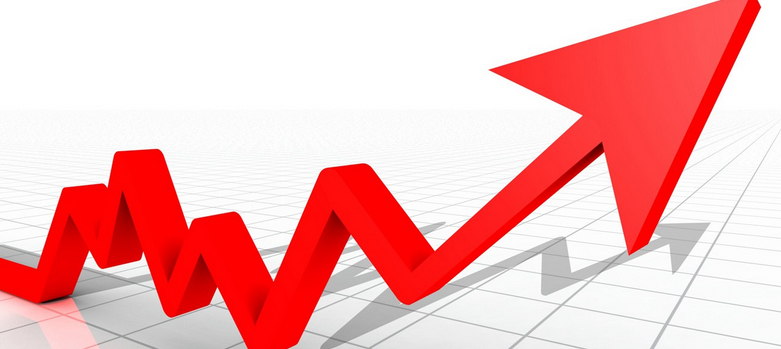 Poblaciones vulnerables
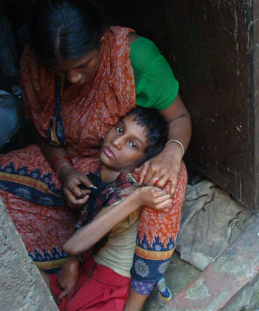 Prevalencia en:

Países de ingresos bajos 
Las mujeres 
Los ancianos
Los niños de las familias más pobres
OBSTÁCULOS y BARRERAS
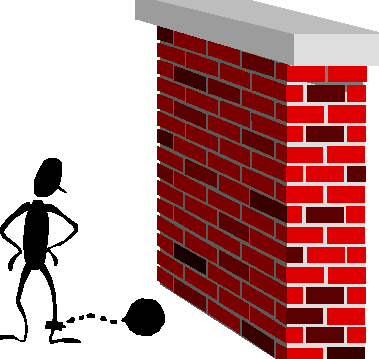 ¿Cuáles son los obstáculos discapacitantes?
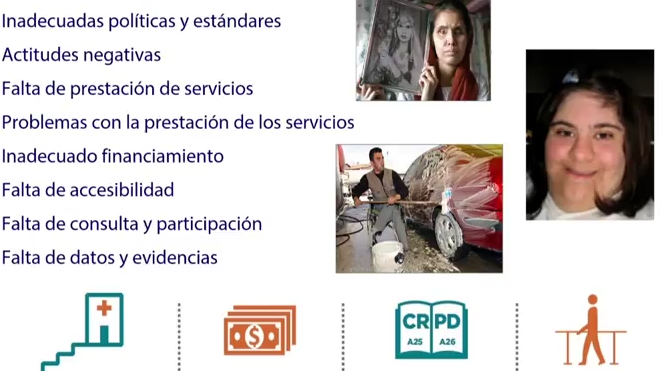 DESVENTAJAS
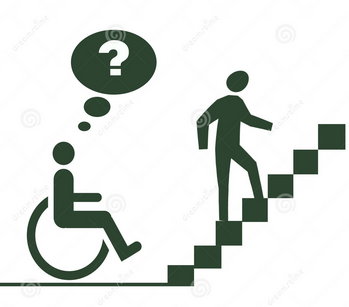 ¿Cómo está afectada la vida de las personas con discapacidad?
Los obstáculos discapacitantes contribuyen a las desventajas que experimentan las personas con discapacidad.

Desventajas:
Peores resultados sanitarios 
Peores resultados académicos
Menor participación económica
Tasas más altas de pobreza
Mayor dependencia y participación limitada
Peores resultados sanitarios
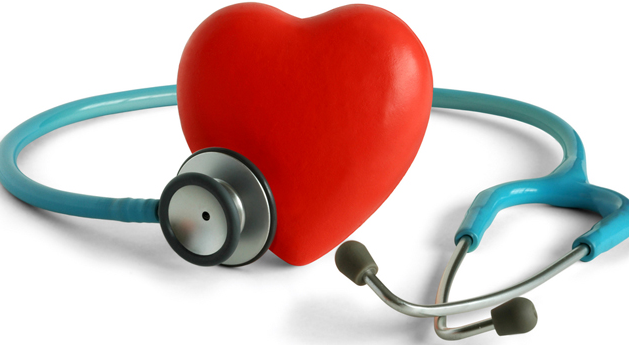 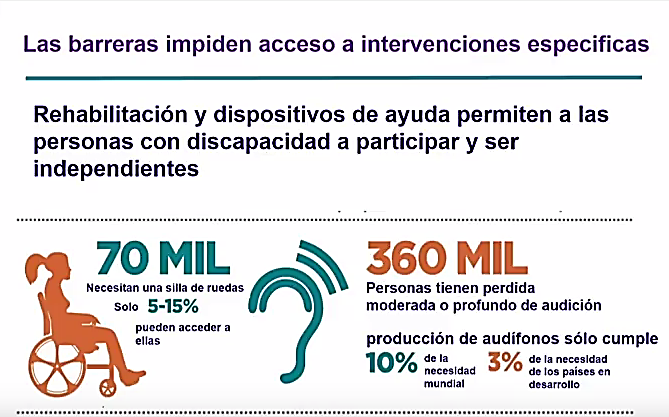 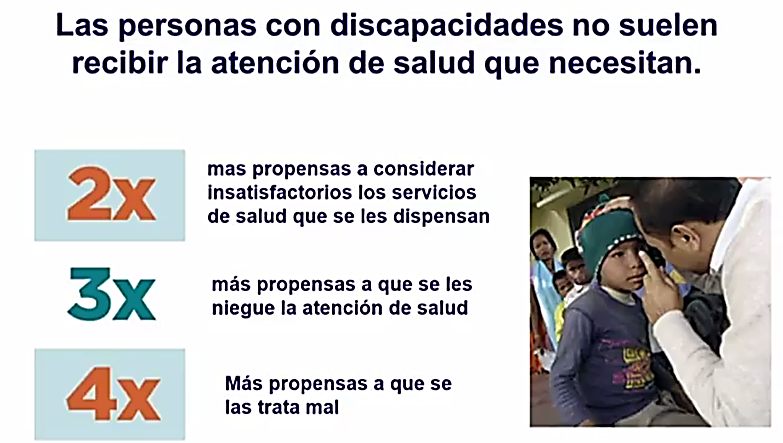 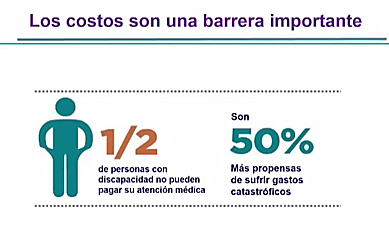 Tasas más altas de pobreza
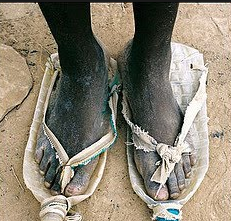 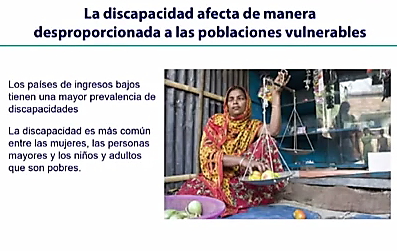 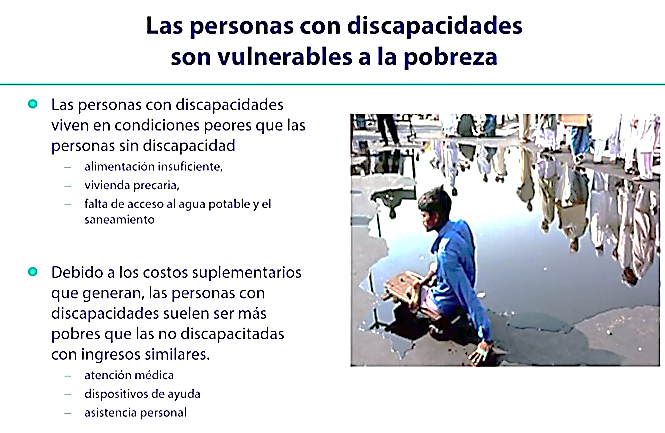 Peores resultados académicos
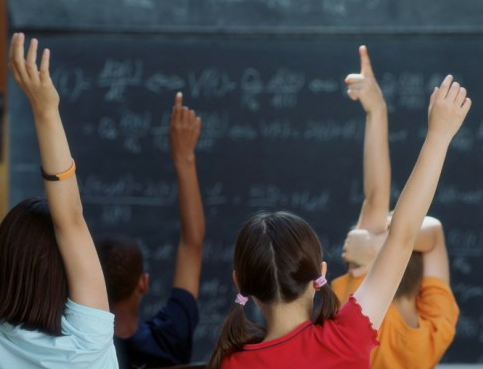 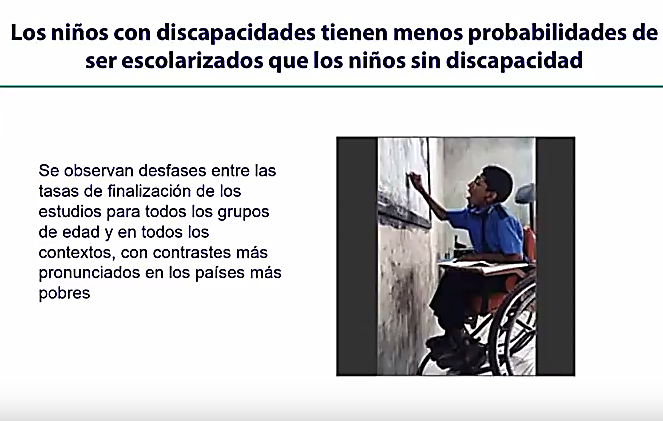 Menor participación económica
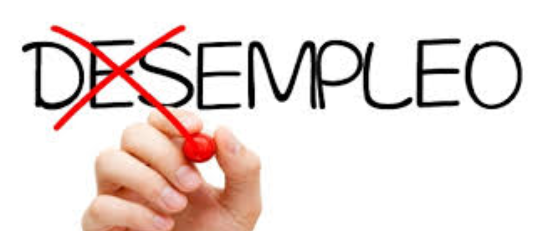 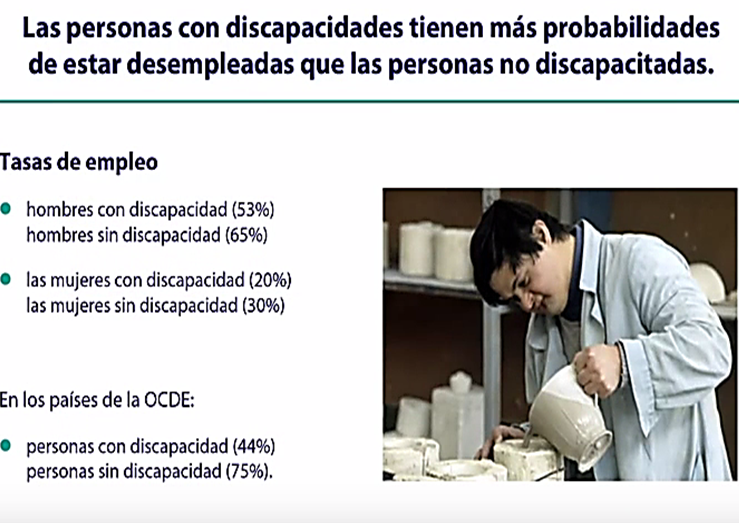 Organización para la Cooperación y el Desarrollo Económicos (OCDE)
Mayor dependencia y participación limitada
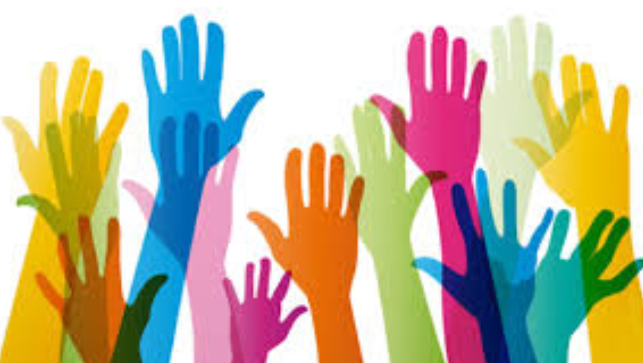 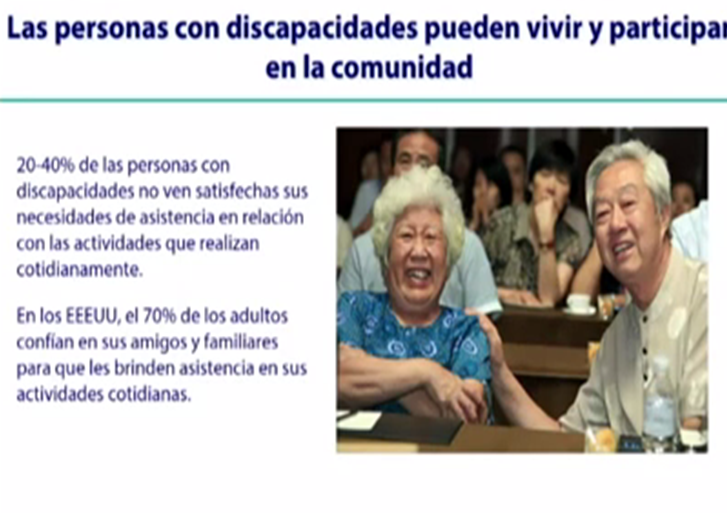 Participación de las personas con discapacidad en la comunidad
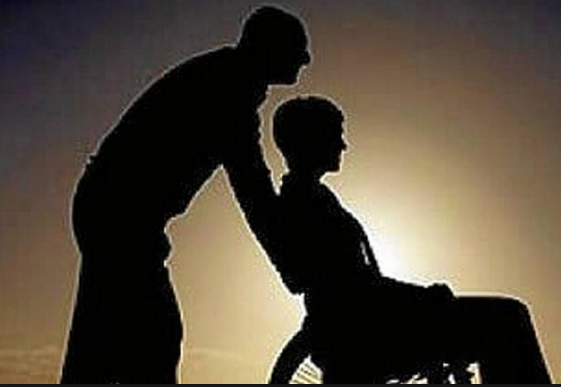 20 al 40 % de las personas con discapacidad no ven satisfechas sus necesidades de asistencia en relación con las actividades que realiza cotidianamente

En los EEUU, el 70 % de los adultos confían a terceras personas su asistencia en actividades cotidianas
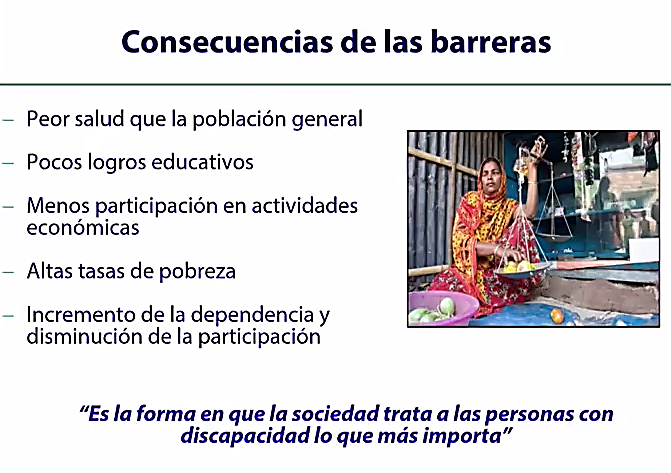 ¿COMO ABORDAR LOS OBSTÁCULOS Y DESIGUALDADES?
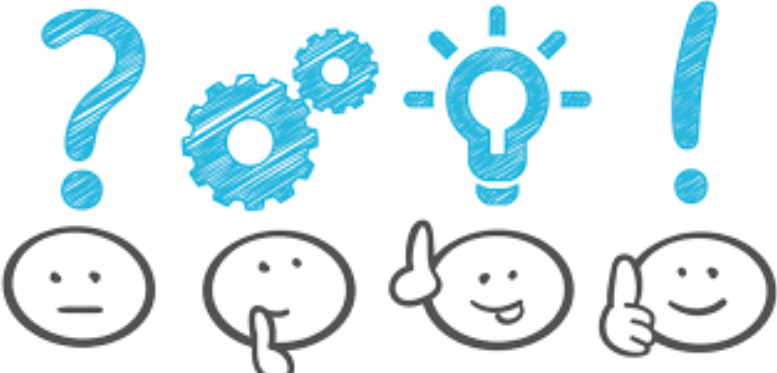 RETOS Y RECOMENDACIONES
La discapacidad es compleja y puede ser difícil de medir. Es necesario unificar criterios y metodologías en todo el mundo

Se recomienda a los gobiernos :

Adoptar la CIF

Mejorar los datos (Mejorar la recopilación de datos sobre discapacidad)

Adoptar estrategias y planes de acción nacionales sobre discapacidad

Garantizar la participación de PCD en la aplicación de programas y políticas

Promover el acceso a los servicios generales 

Expandir los servicios a la comunidad (programas mixtos de atención, planes de vida independiente, RBC)
RETOS Y RECOMENDACIONES
Proporcionar financiación suficiente y mejorar la asequibilidad (Invertir en programas específicos para discapacidad)

Mejorar la accesibilidad económica (reasignación de recursos, presupuesto descentralizados)

Mejorar la capacidad de recursos humanos (Mejorar la educación, formación y contratación del personal)

Fortalecer la investigación y recopilación de datos (estadísticas nacionales)

Mejorar políticas (seguimiento al cumplimiento de la norma)
Desinstitucionalización

Aumentar la conciencia y comprensión publica (Fomentar la sensibilización pública y la comprensión de la discapacidad)

Reforzar y apoyar la investigación sobre discapacidad
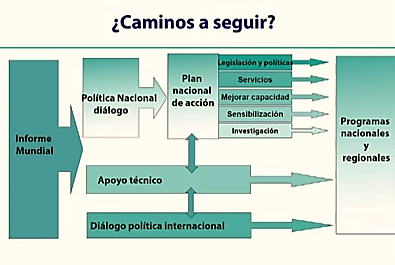 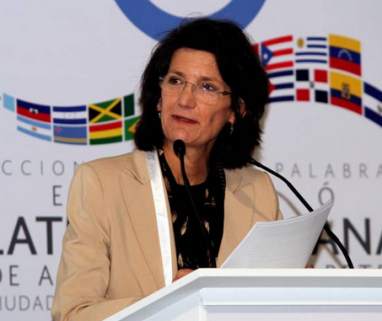 Dra. Maureen Birmingham Representante de Organización 
Panamericana de la Salud (OPS) /OMS México
RESUMEN
En el informe se formulan recomendaciones para la adopción de medidas a escala local, nacional e internacional. Por consiguiente, será una herramienta inestimable para las instancias normativas, los investigadores, practicantes, defensores de los derechos y los voluntarios relacionados con la discapacidad. Mi esperanza es que, a partir de la Convención sobre los Derechos de las Personas con Discapacidad, y ahora con la publicación del Informe mundial sobre la discapacidad, este siglo marque un giro hacia la inclusión de las personas con discapacidad en las vidas de sus sociedades.

Stephen W Hawking
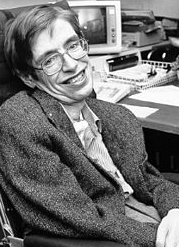 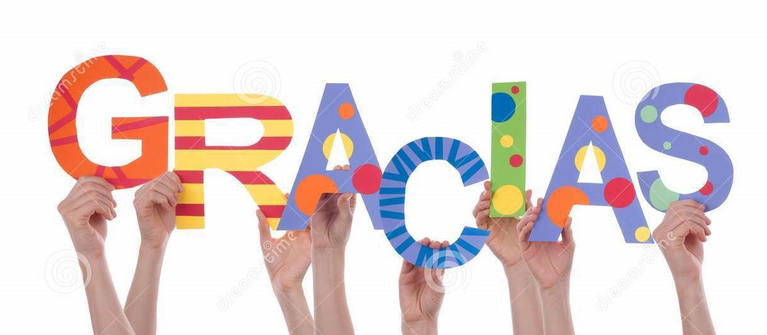